Ecclesiastes
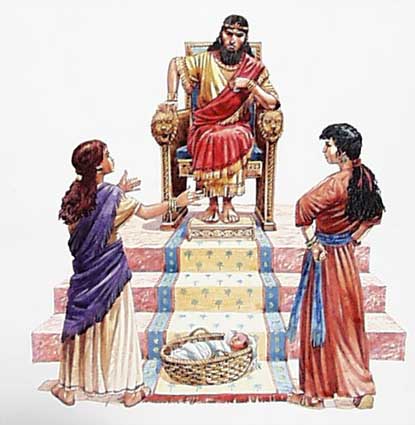 Ecclesiastes 4 & 5
3:19-22 - 4:1-3
Death Equalizer
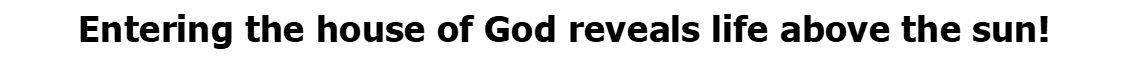 Vanity of 
Pride 
4:13-16
Vanity of 
Power & Riches 
5:8-20
Vanity of 
Vows 
5:1-7
Vanity of
work
4:4-12
Labor & Laziness	   Wisdom and Power         Dreams & Vows         Justice & Contentment
Entering the House of God 
Guard your steps 
Draw near to God 
Be ready to listen 
Obedience better than sacrifices
Don’t hasty with words 
Don’t be impulsive in heart 
Don’t remind God what he knows
Remember God is in heaven 
Remember you are on earth 
Don’t be daydreaming 
Guard your words 
Keep your vows 
Vows are binding – no mistakes
God holds us accountable 
Loss for violation 
Fear God
Skillful Worker 
Envy 
Rivalry 

Lazy worker 
Fool folds hands 
Consumes flesh 

Balanced Worker
Satisfied 
Enjoys fruit of labor 

Isolated Worker 
Two better than one 
Lift each other up 
Warm each other 
Resist together 
Three cords stronger
Poor wise Lad 
Came from bottom up 
Overcame poverty 
Receives instruction 
Develops allegiance 

Powerful old king
Became foolish 
Refuses instruction 
Rests on his position 
Becomes prideful 
Loses allegiance  
Replaced by the younger
Remedy for Oppression 
Oppression of the poor
Injustice 
Lack of righteousness 
System of higher power 
Higher power over all - God
Remedy for Riches
Love of money insatiable  
Love of abundance – empty
Increase of abundance 
Increase of appetite 
Working man – sleep 
Rich man – restlessness 
Hoarding brings hurt 
Naked in naked out 
Enjoy fruit of labor 
Time is short 
All is a gift of God
Key Verse 5:7 – For in many dreams and in many words there is vanity, Rather Fear God!
Take Aways
Every type of worker should enjoy the fruit of his/her labor and give praise to God for opportunity to work. 
Companionship and community are critical to resilience in this life. 
Enter worship with listening ears, quiet mouth and reverence. 
Have confidence that God will be the final judge and rule with justice and righteousness.
Take Aways
Godliness with contentment is more valuable than riches and power. 
Focus on living life and enjoying God instead of worrying about what you have and the end of life.
Assignment for Ecc. 7:1 - 8:1
What type of literature are we dealing with in Chapter 7:1-14? How is it different than the previous chapters?
Purpose of Proverbs
Proverb is from the Hebrew word “mashal” which means “represent,” “be like,” “to become like,” “resemble” or “be comparable to” ; it also has the idea “to rule, govern or compare”. 
A proverb explains or expresses a general truth or well-known fact in a short sentence or two rather than in many words. The proverb does this with a short, pithy statement in a single balanced sentence.
Proverbs
Before we study Ecc. 7 let’s try to understand the concept of Proverbs. Proverbs 1:1-7 gives us insight as to the purpose and power of proverbs. 
Proverbs are “pointed precepts for practical prudence.” They are “laws from heaven for life on earth” or “counsels from above for conduct below.” Proverbs are “the words of the wise on the ways of the world.” J. Sidlow Baxter
Purpose of Proverbs
“A proverb is a concise, memorable saying, usually in poetic form, expressing a generally accepted observation about life as filtered through biblical revelation.” (Logos Bible Program) 
Solomon wrote over 3,000 Proverbs. In the Book of Proverbs we have a small portion of these proverbs. 
Chapters 1-22:16 are proverbs of Solomon
Chapters 22:17 – 24 - Are sayings of the Wise 
Chapters 25 -29 are Solomon’s transcribed by the
          men of Hezekiah. (Isaiah and Micah?) 
Chapter 30 – Agur son of Jakeh 
Chaper 31 – King Lemuel
Proverbs 1:1-7 – To whom they are directed
The proverbs of Solomon, son of David, king of Israel: 2 To know wisdom and instruction, to understand words of insight, 3 to receive instruction in wise dealing, in righteousness, justice, and equity; 4 to give prudence to the simple, knowledge and discretion to the youth
 5 Let the wise hear and increase in learning, and the one who understands obtain guidance, 6 to understand a proverb and a saying, the words of the wise and their riddles. 
7 The fear of the Lord is the beginning of knowledge; fools despise wisdom and instruction.
Proverbs 1:1-7 – Variety of proverbs 
The proverbs of Solomon, son of David, king of Israel: 2 To know wisdom and instruction, to understand words of insight, 3 to receive instruction in wise dealing, in righteousness, justice, and equity; 4 to give prudence to the simple, knowledge and discretion to the youth
 5 Let the wise hear and increase in learning, and the one who understands obtain guidance, 6 to understand a proverb and a saying, the words of the wise and their riddles. 
7 The fear of the Lord is the beginning of knowledge; fools despise wisdom and instruction.
Proverbs 1:1-7 – Infinitives – Goals – results 
The proverbs of Solomon, son of David, king of Israel: 2 To know wisdom and instruction, to understand words of insight, 3 to receive instruction in wise dealing, in righteousness, justice, and equity; 4 to give prudence to the simple, knowledge and discretion to the youth
 5 Let the wise hear and increase in learning, and the one who understands obtain guidance, 6 to understand a proverb and a saying, the words of the wise and their riddles. 
7 The fear of the Lord is the beginning of knowledge; fools despise wisdom and instruction.
Proverbs 1:1-7 – Benefits of Proverbs 
The proverbs of Solomon, son of David, king of Israel: 2 To know wisdom and instruction, to understand words of insight, 3 to receive instruction in wise dealing, in righteousness, justice, and equity; 4 to give prudence to the simple, knowledge and discretion to the youth
 5 Let the wise hear and increase in learning, and the one who understands obtain guidance, 6 to understand a proverb and a saying, the words of the wise and their riddles. 
7 The fear of the Lord is the beginning of knowledge; fools despise wisdom and instruction.
Purpose of Proverbs – Benefits
Wisdom – “Hokmah” – to entwine, configure, skillful application. The ability to  apply biblical knowledge to daily life. 
Instruction – “Musar” – Discipline, correction, chastisement in order to develop character and strength. 
Understanding – “Bin” – to see between the lines, to perceive, discern, separate ideas and look at the heart of the issue by using a criteria based on knowledge.
Purpose of Proverbs – Benefits
Knowledge – “Yada” – intimate relationship with ideas or persons which creates and shapes the life. 
Wise behavior – “Sakal” – Well used skill – the artisan or one who thoroughly masters and art. It is the application of all of the principles through actions with feeling and discipline. Difference between a mechanical piano and a virtuoso pianist.
Purpose of Proverbs – Benefits
Prudence – “Ormah”- One who is shrewd, cunning , clever or even deceit. Used in  this context it is tied to the qualities of righteousness, justice and equity. Behavioral and intellectual qualities and traits must be guided by moral qualities if they are to glorify God. 
Discretion – “Meximmah” – The ability to strategize and utilize resources to maximize  opportunities. Ability to counter strategies of the devil.
Purpose of Proverbs – Benefits
Learning – “Laqah” – To take grasp our master ideas so they can teach them to others. Someone who comprehends not just apprehends principles and ideas. 
Wise Counsel – “Tahbuloth” -  Accurate guidance or the ability to steer in the right direction or stay on course. One who can chart a path to avoid pit falls and obstacles because they are guided by principles and understanding of pattern of life before them.
Purpose of Proverbs
The Infinitives: Goals  
To know – intimate exchange of truth, moral principles and attributes. 
To understand  – to separate, distinguish, observe, consider with a criteria which helps one see right and wrong, true and false, good and evil. 
To receive – A posture of openness – the ability to grasp and hang onto ideas and truth so that it becomes a part of your framework of thinking and actions.
Purpose of Proverbs
The Infinitives: 
To give prudence, knowledge, discretion – one who has mastered the skills and principles of life and is able to transfer them to others through teaching, modeling and mentoring.  One who conveys how to strategize and utilize one’s resources to overcome life’s challenges and Satan’s temptations.
Target of Proverbs
The target of the proverbs: 
The simple – “Pethiy” – One who is naïve, un-initiated, with out discernment, foolish, open minded, one who is easily lead to good or evil.  
The young person – “Naar” – One who is inexperienced, youth, servant, one who needs to be told or directed. 
The wise – “Chakam” one who is skilled, prudent, utilizes ethical and spiritual principles.
Structure of Proverbs
The structure of proverbs: 
Antithetic – contrasting parallelism – truth stated in the first clause which is contrasted with an idea in the second clause. Key word is but.
 Proverbs 13:20 “He who walks with wise men will be wise, But the companion of fools will suffer harm.” 
Proverbs 14:1 “The wise woman builds her house, But the foolish tears it down with her own hands.”
Structure of Proverbs
Synthetic – Comparative parallelism –The first part of the sentence is compared with the second part. Key words are like, better than, worse than. 
Proverbs 26:1 “Like snow in summer and like rain in harvest, So honor is not fitting for a fool.” 
Proverbs 16:8 “Better is a little with righteousness Than great income with injustice.”
Structure of Proverbs
Synonymous or complementary - The second phrase adds to the first part of the sentence and carries it a little farther. Key word is “and”
Proverbs 11:30 “The fruit of the righteous is a tree of life, And he who is wise wins souls.”
Proverbs 16:3, “Commit your works to the Lord, And your plans will be established.”
Structure of Proverbs
Parabolic or instructional  - If in a verse of two lines, one or more factual elements in it are related to a moral concept or basic truth. 
Proverbs 15:1 “A gentle answer turns away wrath, But a harsh word stirs up anger.”
Proverbs 18:7 “A fool’s mouth is his ruin, And his lips are the snare of his soul.” 
Proverbs 26:8 “A lying tongue hates those it crushes, And a flattering mouth works ruin.”
Assignment for Ecc. 7:1 - 8:1
What type of literature are we dealing with in Chapter 7:1-14? How is it different than the previous chapters?
In what ways does Solomon change his tone in this chapter?
What verses have the greatest meaning to you in 7:1-14? (Table Talk)
Summary 7:1-14
A good name is better than a good smell - 7:1a
Your death day is better than your birthday – 7:b
A funeral is better than a party - 7:2-4
A rebuke is better than a foolish song – 7:5-6
Justice is better a bribe 7:7
The end is better than the beginning – 7:8a
Summary 7:1-14
Patience is better pride – 7:8b-9
The present is better than the past – 7:10 
Wisdom is better than wealth – 7:11-12
 Acceptance is better than frustration 7:13-14
Assignment for Ecc. 7:1 - 8:1Oct. 24
What does Solomon mean when he says “Wisdom is a protection” in 7:10-12
Do you agree or disagree with Solomon’s statements in 7:15-18? Explain! (Table Talk)
What is the central truth you gleaned from 7:19-22? 
What does Solomon discover when he tests “Wisdom”? 7:23-26
Assignment for Ecc. 7:1 - 8:1 Oct. 24
How do you react to Solomon’s statement about a woman in 7:26?  (Table Talk) 
How do you react to Solomon’s comparison of men and women in 7:27-28? (Table Talk) 
What is Solomon’s conclusion about wisdom in 7:29-8:1 ?
Ecclesiastes 7
Godly wisdom seeks a better way
Paradoxical  Proverbs
Paradox of Wisdom
Paradox of the Spiritual Life
Better Advice                 Better Balance                         Better Way
A good name is better than a good smell - 7:1a
Your death day is better than your birthday – 7:b
A funeral is better than a part - 7:2-4
A rebuke is better than a foolish song – 7:5-6
Justice is better a bribe 7:7
The end is better than the beginning – 7:8a
Patience is better pride – 7:8b-9
The present is better than the past – 7:10 
Wisdom is better than wealth – 7:11-12
Acceptance is better than frustration 7:13-14
Wisdom doesn’t provide all the answers 
Folly will lead to destruction (Proverbs 8)
Good man is hard to find (Prov. 3:13-26)
A good woman is hard to find (Prov. 31) 
Wisdom will make you shine.
Avoid extremism
Learn moderation 
Strive for spiritual balance 
Strive for discernment
Key Verse: A man's wisdom maketh his face to shine, and the hardness of his face is changed.
Ecclesiastes 6
Coping with the inequities of Life
Working is Fruitless
Riches are powerless
Trusting God  who controls life
Wealth is fleeting 	Work is temporary 	Worry does not heal
Work only feeds the mouth not the sould
1. They can be consumed, but don’t really satisfy 
2. They don’t make the wise any better than the fool 
3. They don’t make one better than the poor who knows how to conduct himself properly   cf. Pro 15:16; 19:1; 28:6 
 4. Indeed, better is the sight of the eyes than the wandering of desire, which is vanity
Riches are powerless over life 
1. Riches, wealth, and honor from God - Yet not be able to enjoy it 
    a. Because God does not give him
    the ability or power to do so 
    b. Instead a foreigner consumes it 
2. Many Children will not guarantee
    longevity  
    a.  A stillborn child is better off 
    b. It comes and goes in darkness 
A Stillborn child avoids affliction 
     a. It  has not sense of time 
     b. It has not sense of pain 
     c. It goes to the same place as all 
        of the dead 
     d. It never sees the sun 
     e. It never knows any thing
Life is a mystery that can’t be solved by man only God 

1..No matter what one becomes, he is still “man”, unable to contend with God  
 2. Man is still subject to many things which increase the vanity of life 
    a.Who knows what is good for man? 
       1) All the days of his vain life? 
       2) Which he passes like a shadow? 
    b.Who can tell a man what will
        happen after him “under the sun”?   

Unless it be God, no one!
Key Verse: 6:9 For what the eyes see is better than what the soul desires.
Take Aways
Proverbs are to produce wisdom which leads to the Fear of the Lord. 
Proverbs provide understanding and discernment. 
Proverbs provide principles for daily living. 
As Christians we need to strive for a balanced spiritual life. 
Christians should let their light shine in the world.
Next Class
November 14 
Ecclesiastes Chapter 8 &9